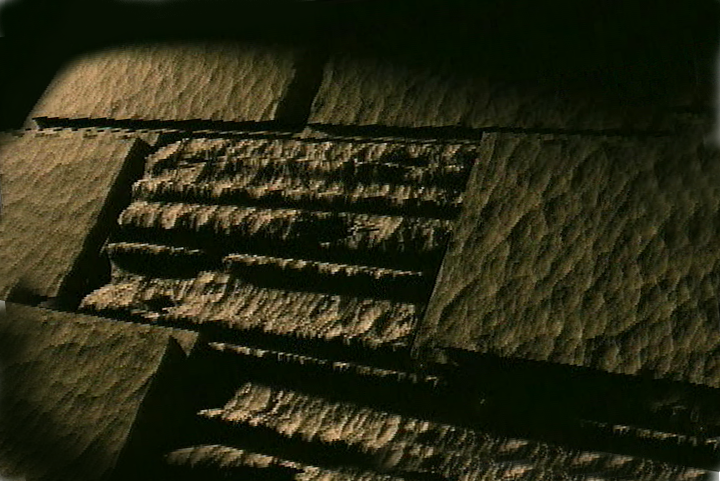 LA BIBLE… 
En Base
French
Une Présentation du Ministère International de ‘La Bible… En Base’  Inc.              Fort Worth, Texas
Dr. John Fryman • BibleBasically.orgavoir cette presentation gratuitement • BibleStudyDownloads.org
www.biblebasically.com
©2006 TBBMI
8.0.01.
04
9.6.01.
©2004 TBBMI
DATE APPROXIMATÉE  :

ABRAHAM-JOSEPH	  	2000 A.C.

MOÏSE-JOSUÉ	  		1500 A.C.
01
7
CRÉATION
ABRAHAM
ABRAHAM
ABRAHAM
JOSEPH
ABRAHAM
MOÏSE
JOSUÉ
ANARCHIE
ROYAUTÉ
CAPTIVITÉ
SILENCE
JÉSUS
Ex. 2:10
“A                           Jouer  
        Mon                       Jouet”
Handbook pg. 26-29
02
7
LAISSE ALLER MON PEUPLE!
Ex. 8:1
ca. 1500 A.C.
MOÏSE
La TROISIÈME  
des
“4 PERSONES”
est:
AJMJ
MOÏSE
40
Handbook pg. 26-29
1
03
7
EXODE!
Ex. 12:31
ca. 1500 A.C.
MOÏSES
EXODE
La TROISIÈME  
des
“4 PERSONES”
est:
AJMJ
MOÏSE
Exode
40
Handbook pg. 26-29
1
04
Ex. 12:31; 19:2
DECORER
        LA                                   
   SCÈNE
MM
N(A)
H
MG
C
FE
B
J
MN
MOÏSE
MME
Exode
EXODE!
E
40
U
KB
MS
GP
MR
Handbook pg. 26-29
05
Ex. 13:18
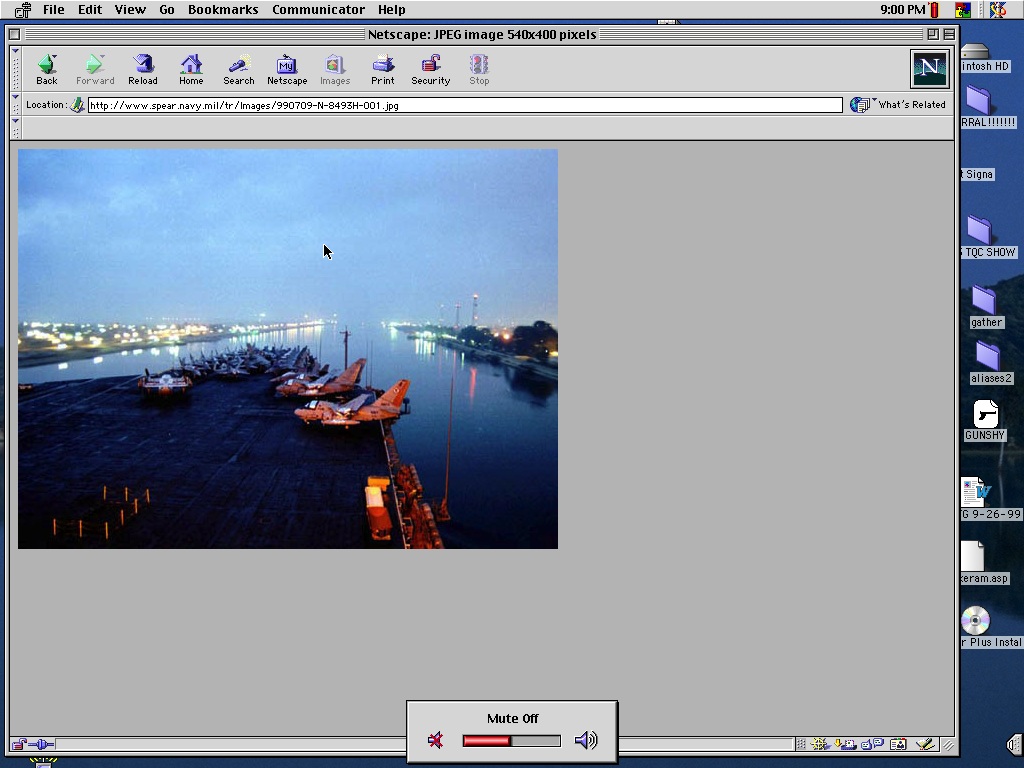 LA MER DES REEDS:
“YAM SUPH”
TRANSITANT AUJOURD’HUI CANAL DE SUEZ
MOÏSE
Exode
40
DECORER
        LA                                    
   SCÈNE
MM
N(A)
H
MG
C
FE
B
J
MN
MME
E
U
KB
MS
GP
MR
Handbook pg. 26-29
2
06
7
Ex. 19
MOÏSE
ca. 1500 A.C.
EXODE
SINAÏ
AJMJ
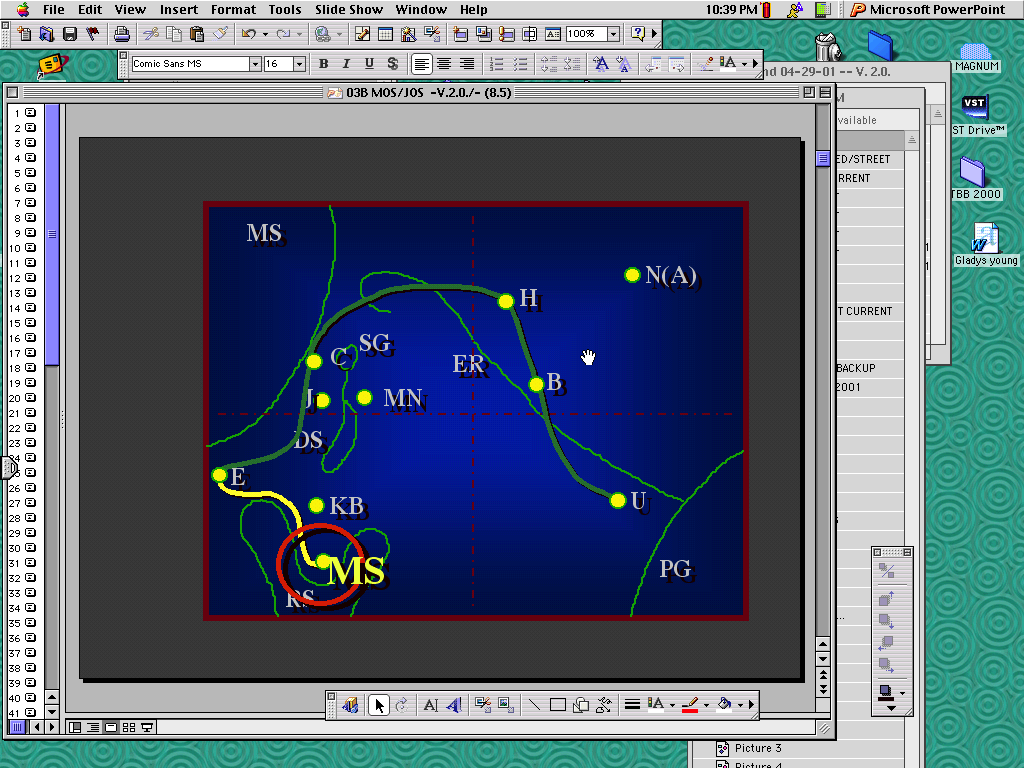 MOÏSE
Exode
Sinaï
40
Handbook pg. 26-29
1
07
Ex. 19:2
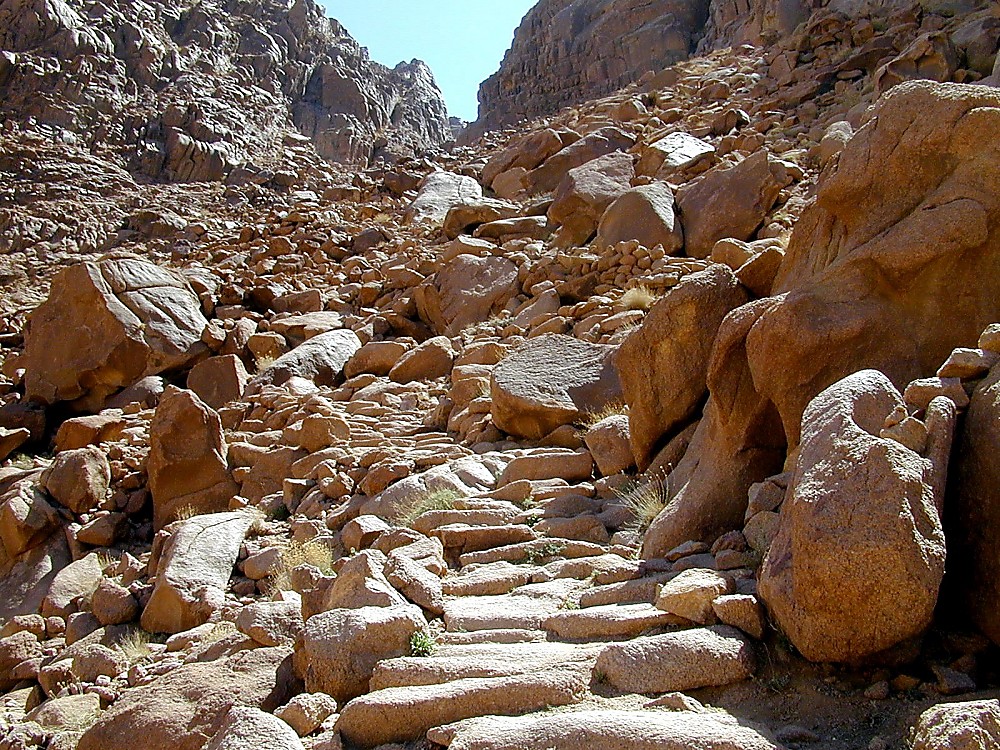 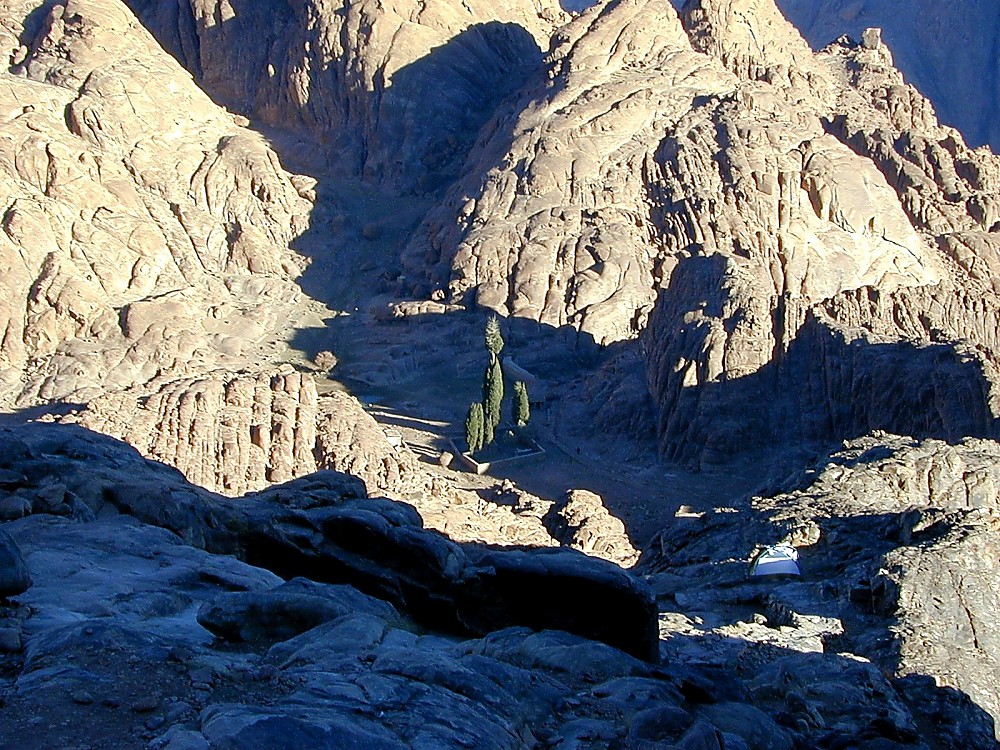 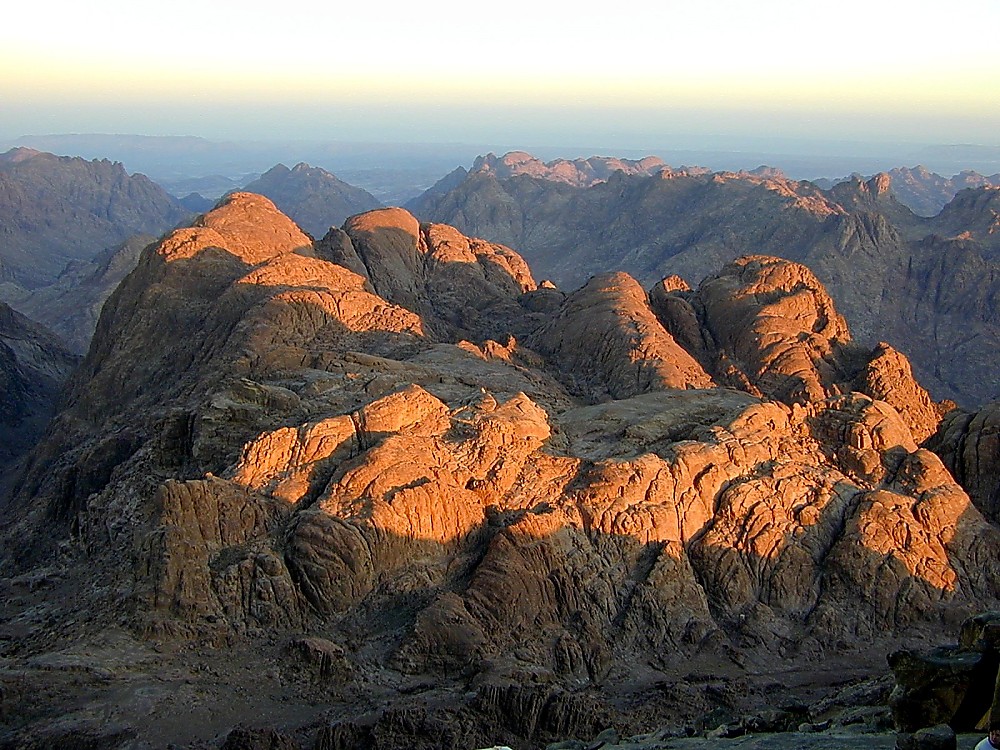 MOÏSE
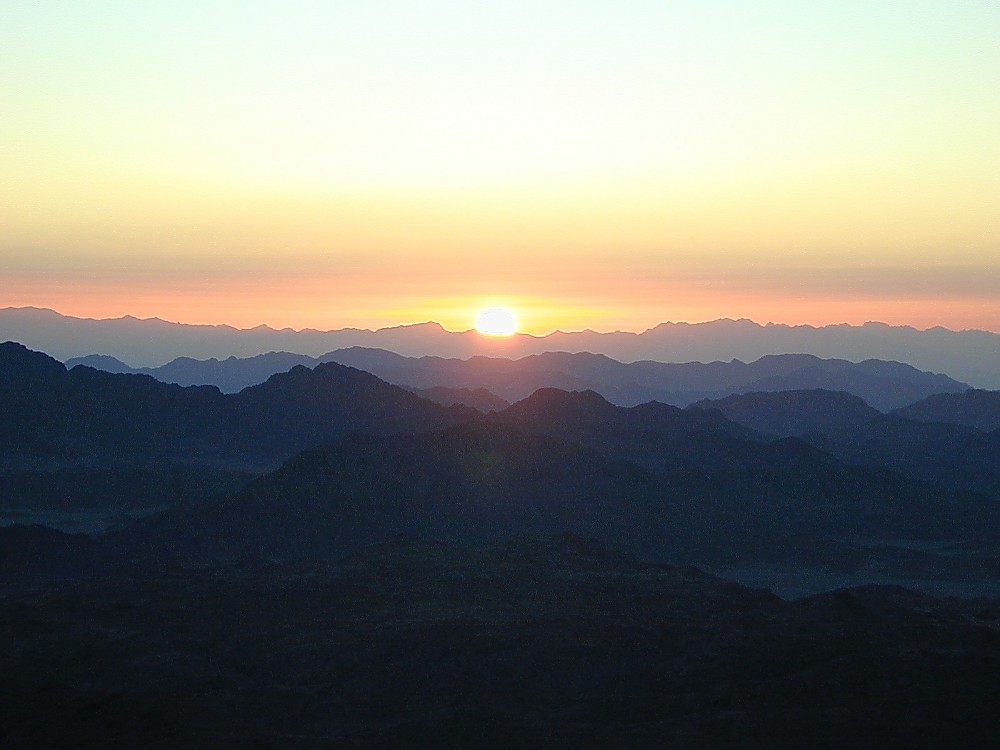 Exode
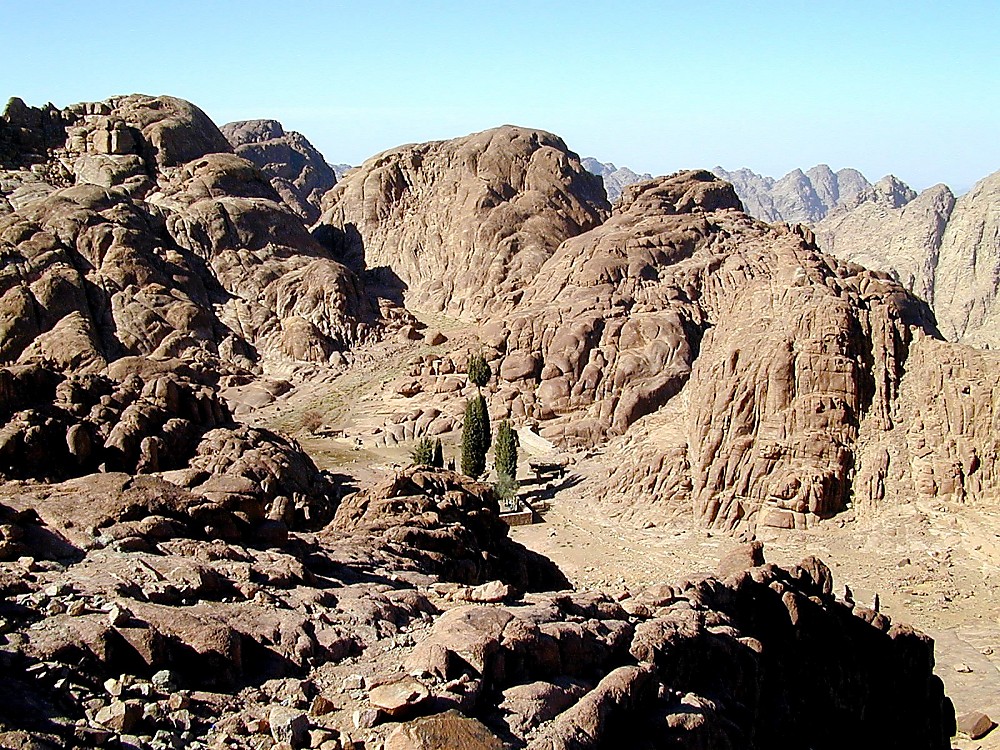 Sinaï
40
Le Mont Sinaï:
 Lieu où  la Loi fut Donnée
Handbook pg. 26-29
08
Ex. 20 à 31
7
MOÏSE
ca. 1500 A.C.
EXODE
SINAÏ
AJMJ
M - C - C
MOÏSE
Exode
Sinaï
M-C-C
40
La MORALE
Le CIVIC
La CERÉMONIALE
Handbook pg. 26-29
3
09
7
Ex. 20 à 31
LA LOI (TORAH)
Une Education Divine En Trois Parties:
MOÏSE
Exode
Sinaï
M - C - C
40
Handbook pg. 26-29
10
7
Ex. 20:1 à 17
LA LOI (TORAH)
Une Education Divine En Trois Parties:                          

MORALE: Les Dix Commandements; une base pour nôtre système legale.
MOÏSE
Exode
Sinaï
M - C - C
40
Handbook pg. 26-29
11
7
Ex. 21-24
LA LOI (TORAH)
Une Education Divine En Trois Parties:                          

MORALE: Les Dix Commandements; une base pour nôtre système legale.

CIVIC: Comment les gens vont vivre avèc chaqu’un deux dans la nouvelle structure sociale
MOÏSE
Exode
Sinaï
M - C - C
40
Handbook pg. 26-29
12
7
Ex. 25-31
LA LOI (TORAH)
Une Education Divine En Trois Parties :                          

MORALE: Les Dix Commandements; une base pour nôtre système legale.

CIVIC: Comment les gens vont vivre avèc chaqu’un deux dans la nouvelle structure sociale 

CERÉMONIALE: Comment Prosterner Dieu dans la nouvelle structure sociale.
MOÏSE
Exode
Sinaï
M - C - C
40
Handbook pg. 26-29
13
MOÏSE
Exode
Sinai
M - C - C
40
Nom. 20:13
DECORER
        LA                                   
   SCÈNE
MM
N(A)
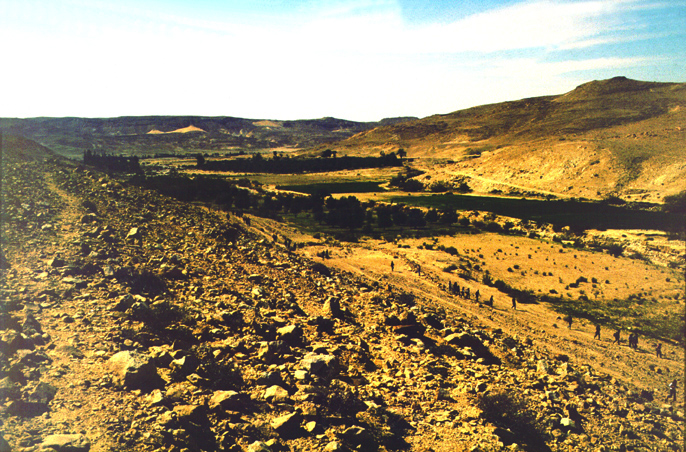 H
MG
C
FE
B
J
MN
Les Oasis à Kadès Barné en Egypte Moderne
MME
E
U
KB
MM
GP
MR
Handbook pg. 26-29
2
14
7
Nom. 32:8; Deut. 1:19
MOÏSE
ca. 1500 A.C.
EXODE
SINAÏ
AJMJ
M - C - C
KADÈS BARNÉ
MOÏSE
Exode
Sinaï
M - C - C
KadèsBarné
40
Handbook pg. 26-29
15
7
Nom. 13
MOÏSE A BESOINT D’UNE NOUVELLE INFORMATION!
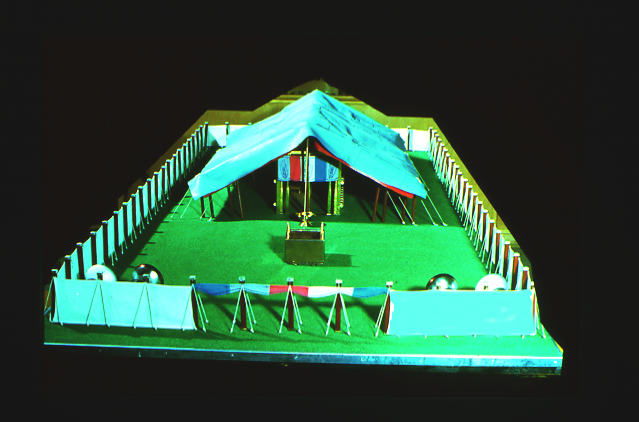 MOÏSE demande des représentations pour les tributs.
MOÏSE
Exode
Sinaï
M - C - C
KadèsBarné
40
Le Tabernacle dans le Désert
Handbook pg. 26-29
2
16
7
Nom. 13;  Deut. 1:19-23
DES QUESTIONS SIMPLES…
Comment est-ce que“LE PAYS” est?
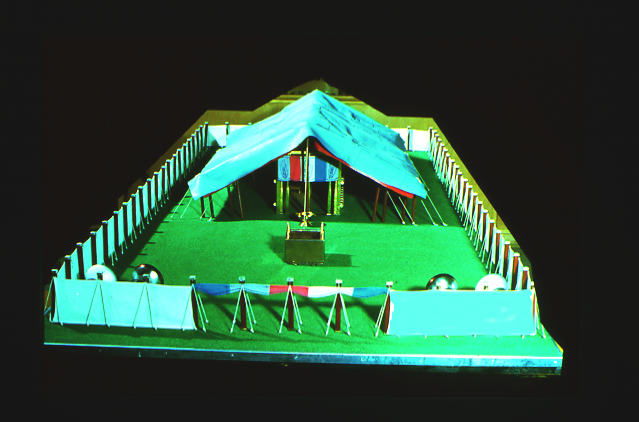 Qui sont ces habitants?
Fleuves et reseaux?
MOÏSE
Colignes et forêts?
Exode
Sinaï
M - C - C
KadèsBarné
40
Terres fertiles?
Nouritures?
Handbook pg. 26-29
6
17
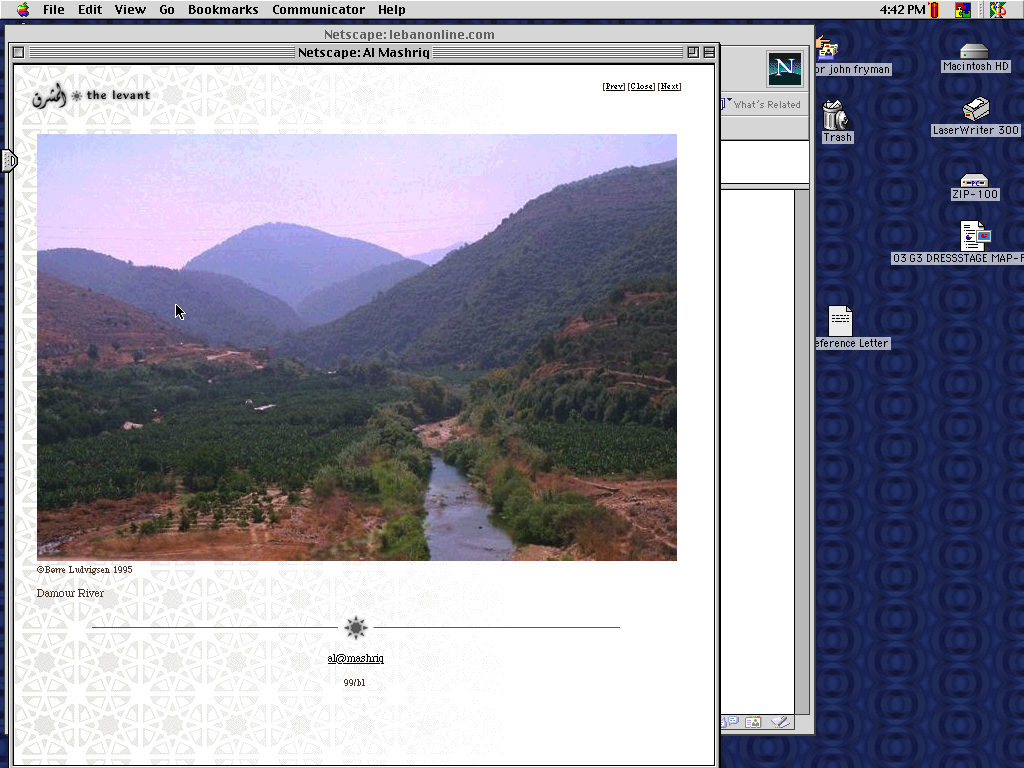 MOÏSE
Exode
Sinaï
M - C - C
KadèsBarné
40
Nom. 13
DECORER
        LA                                   
   SCÈNE
MS
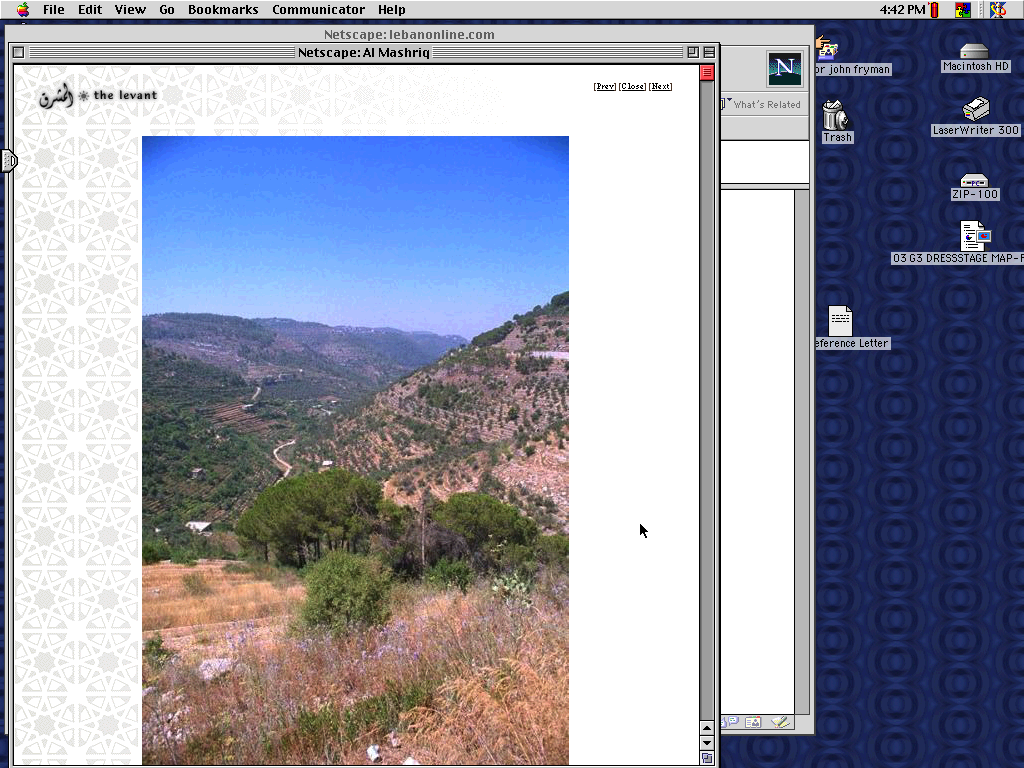 N(A)
H
NORD DANS LE SUD DU LEBANON D’AUJOURD’HUI…
MG
LA ROUTE DES ESPIONS
C
ER
B
J
MN
MME
E
U
KB
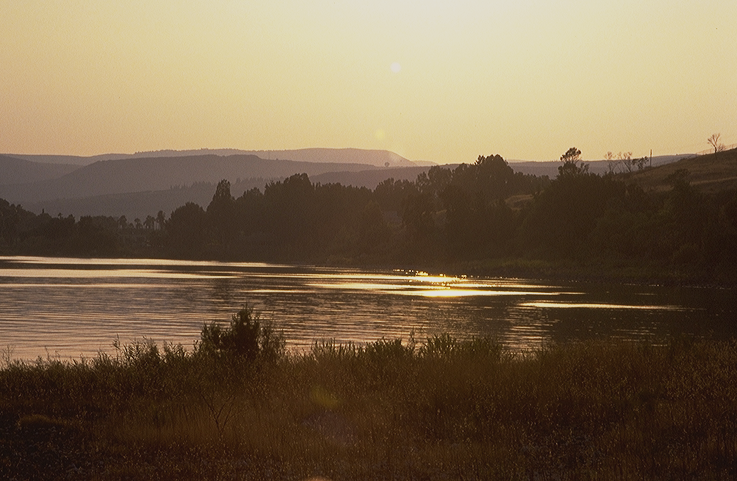 MM
GP
MR
Handbook pg. 26-29
18
Nom. 13
DECORER
        LA                                   
   SCÈNE
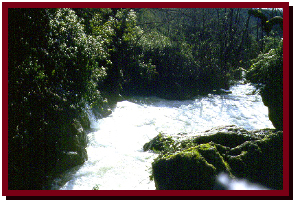 MM
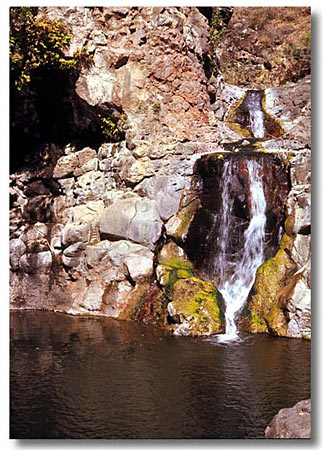 N(A)
H
…DU SUD    À KADÈS BARNÉ.
MG
LA ROUTE DES ESPIONS
C
ER
B
J
MN
MOÏSE
MME
Exode
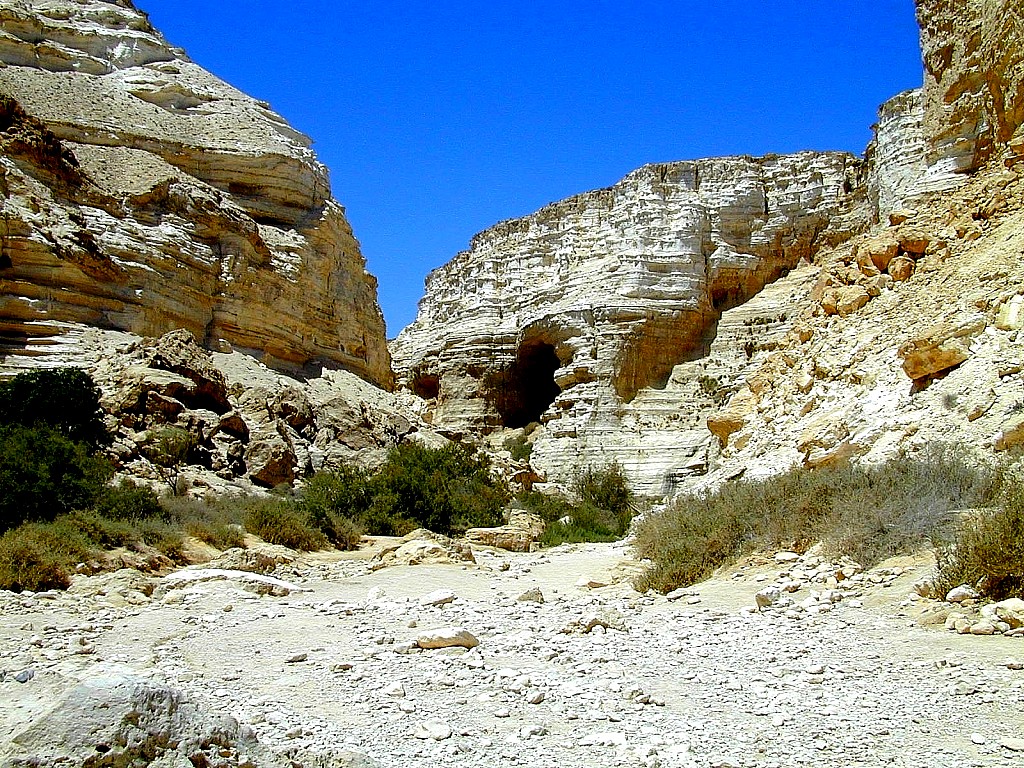 Sinaï
M - C - C
E
KadèsBarné
40
U
KB
MS
MR
Handbook pg. 26-29
19
MS
N(A)
H
SG
C
ER
B
J
MN
DS
E
U
KB
MS
PG
RS
Nom. 13:26-14:9
DECORER
        LA                                   
   SCÈNE
La situation est ici:
DOUZE ESPIONS: DEUX REPORTS
10 ESPIONS: UNE OPINION MAJORITÉ
	PAYS DE LAIT ET DE MIEL!
	GÉANTS DANS LE PAYS!
	RETOURNER EN EGYPTE!
2 ESPIONS: UNE OPINION MANORITÉ
	PAYS DE LAIT ET DE MIEL!
	GÉANTS DANS LE PAYS!
	DIEU EST AVÈC NOUS!
MOÏSE
Exode
Sinaï
M - C - C
KadèsBarné
40
ALLORS...ALLONS SI!!!!!
Handbook pg. 26-29
12
20
MS
N(A)
H
SG
C
ER
B
J
MN
DS
E
U
KB
MS
PG
RS
Nom. 14:20
DECORER
        LA                                   
   SCÈNE
Here’s the situation:
TWELVE SPIES: TWO REPORTS
10 SPIES: A MAJORITY OPINION
	LAND OF MILK AND HONEY!
	GIANTS IN THE LAND!
	GO BACK TO EGYPT!
2 SPIES: A MINORITY OPINION
	LAND OF MILK AND HONEY!
	GIANTS IN THE LAND!
	GOD IS WITH US!
VOYAGE ANULLÉ!
MOïSE
Exode
Sinaï
M - C - C
KadèsBarné
40
SO...LET’S GO!!!!!
Handbook pg. 26-29
21
7
Nom. 32:13
MOÏSE
ca. 1500 A.C.
EXODE
SINAÏ
AJMJ
M - C - C
KADÈS BARNÉ
MOÏSE
40
Exode
Sinaï
M - C - C
KadèsBarné
40
40
Handbook pg. 26-29
22
Nom. 32:13
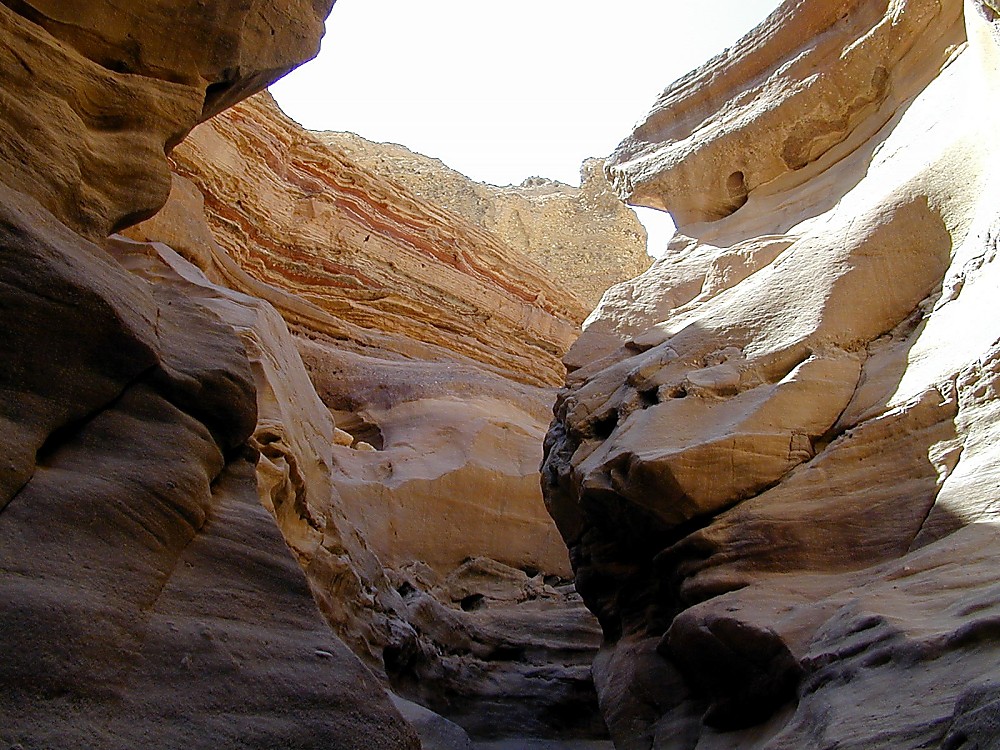 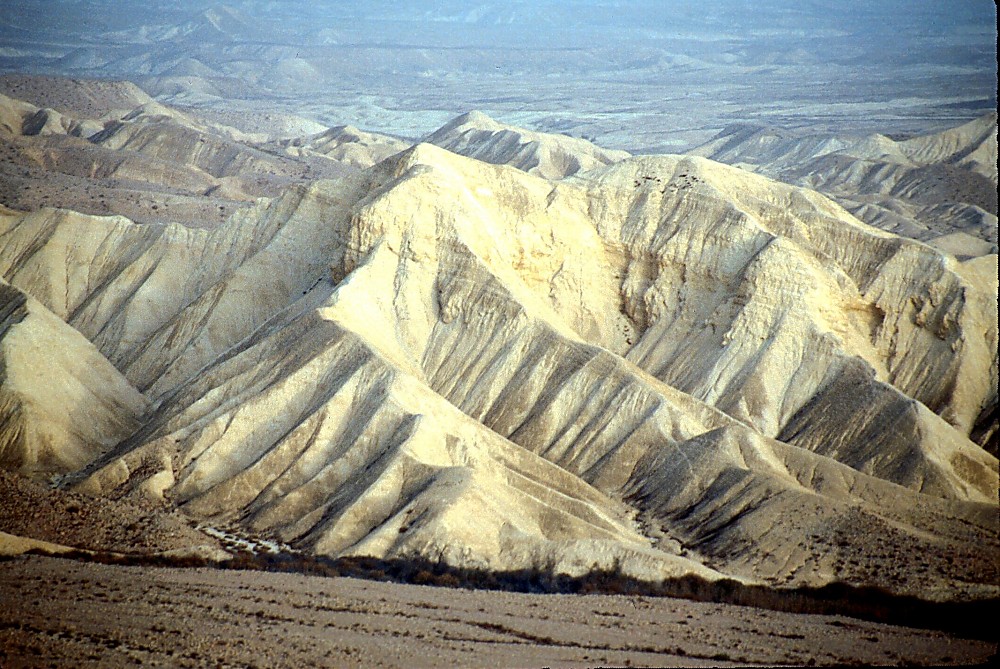 DRESSING
        THE                                    
   STAGE
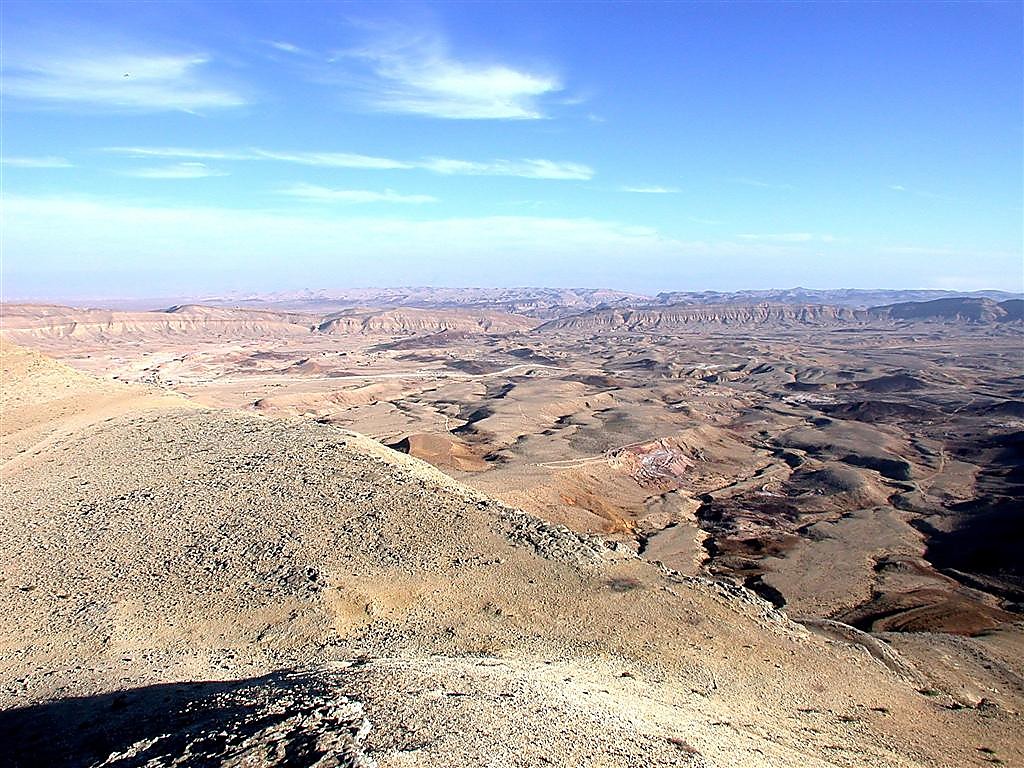 TU DIS…   40 ANS? 
LA BAS?
TU DIS…   40 ANS? 
LA BAS?
TU DIS…   40 ANS? 
LA BAS?
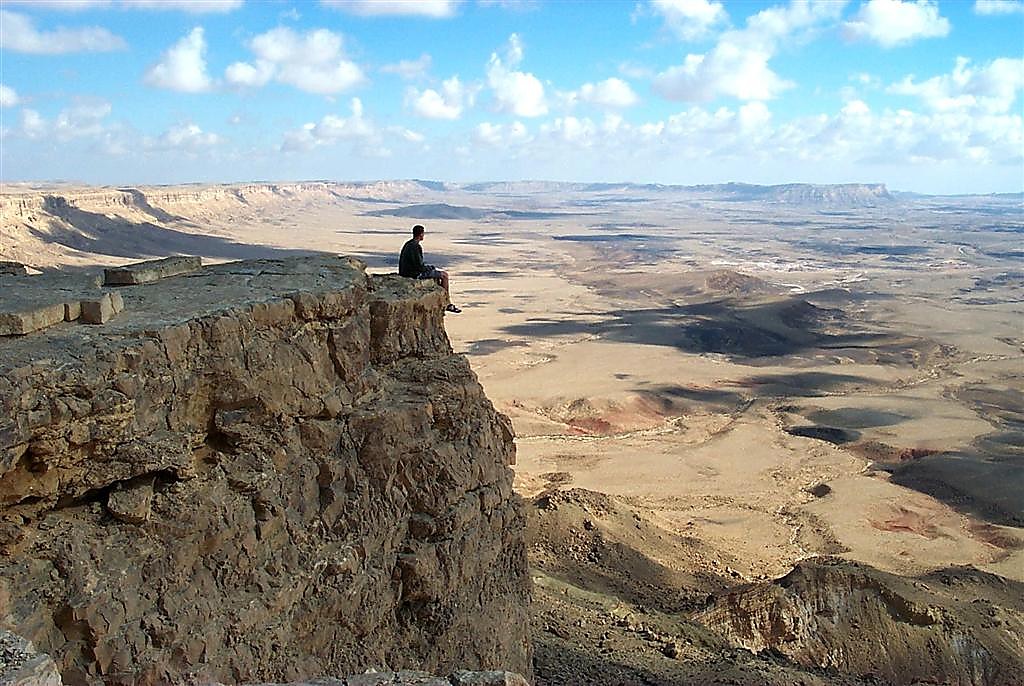 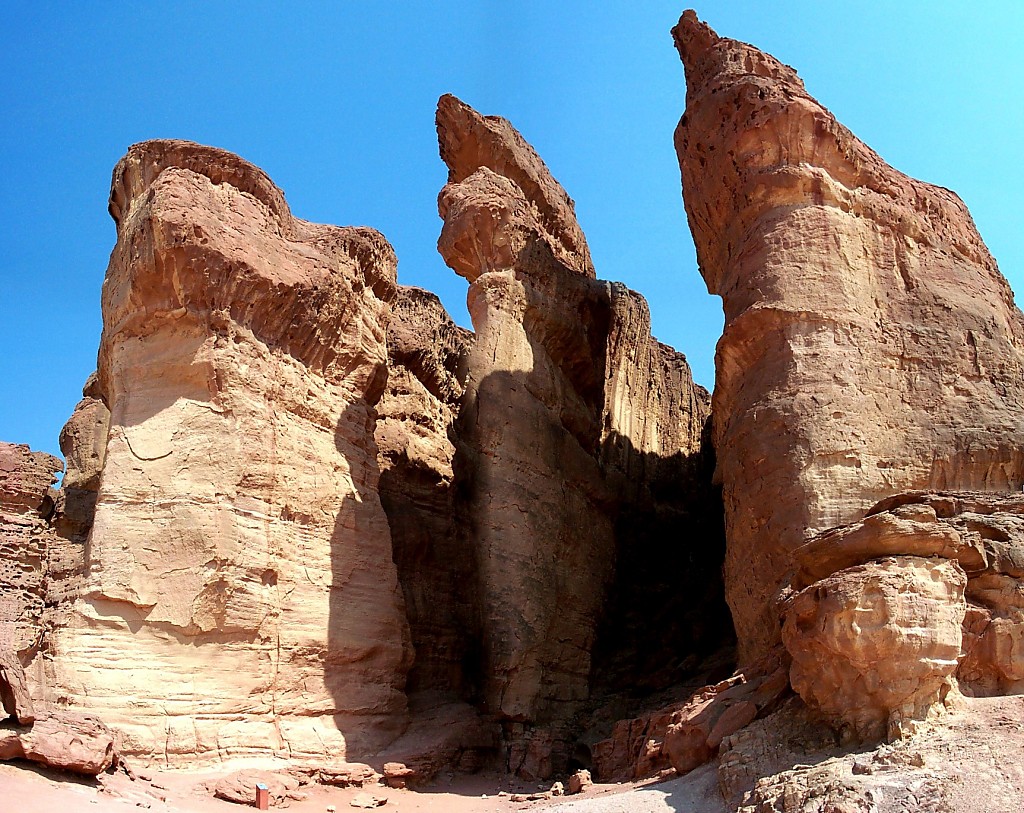 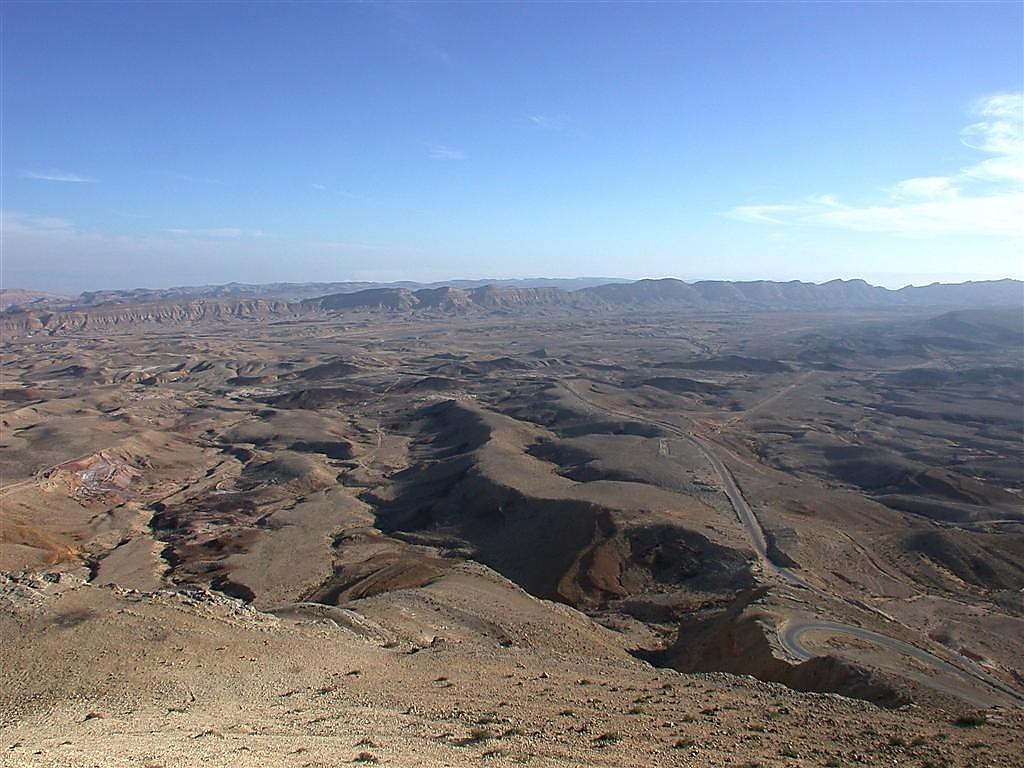 MOÏSE
Exode
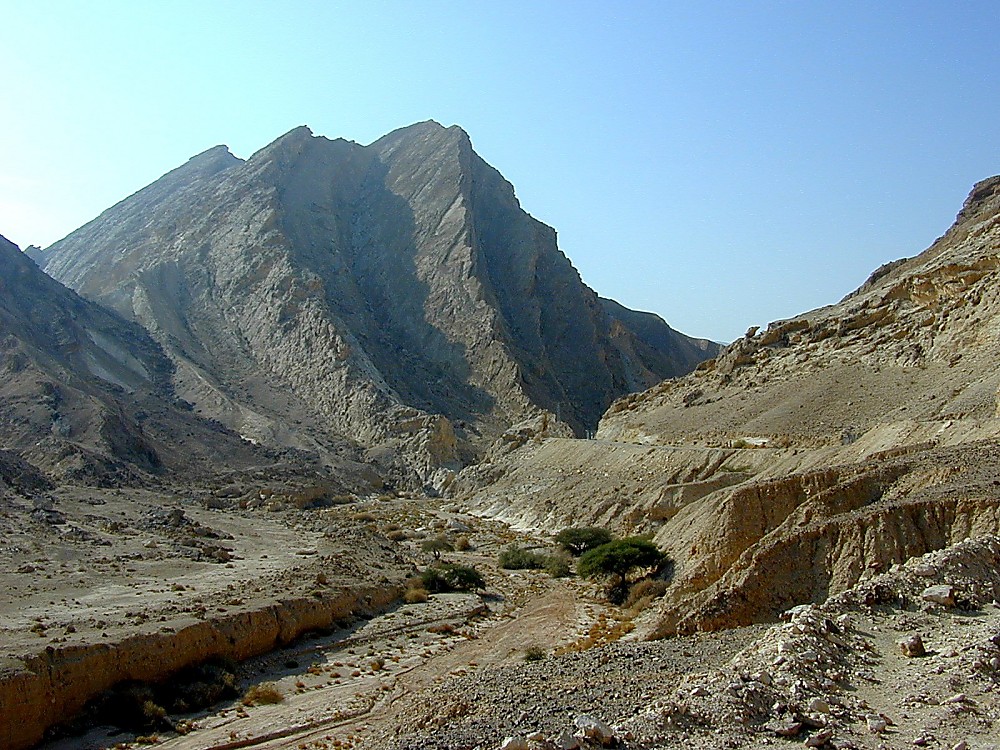 Sinaï
M - C - C
KadèsBarné
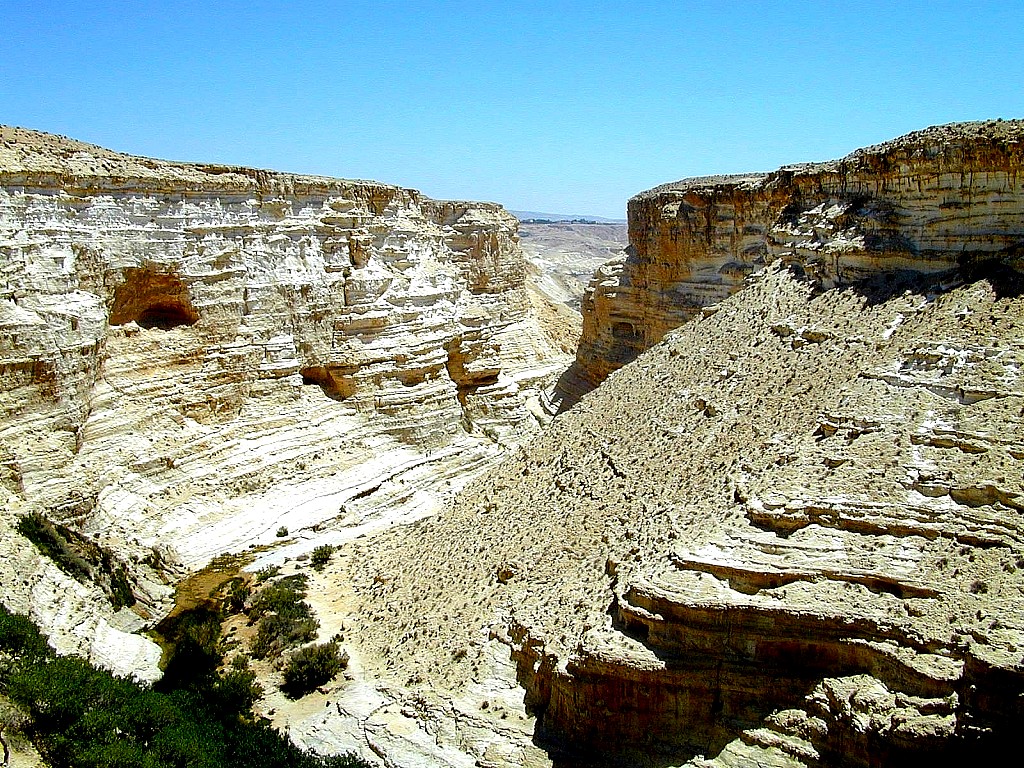 40
40
Handbook pg. 26-29
1
23
LES BALADES DÉSERTÉES
Nom. 32:13
DECORER
        LA                                   
   SCÈNE
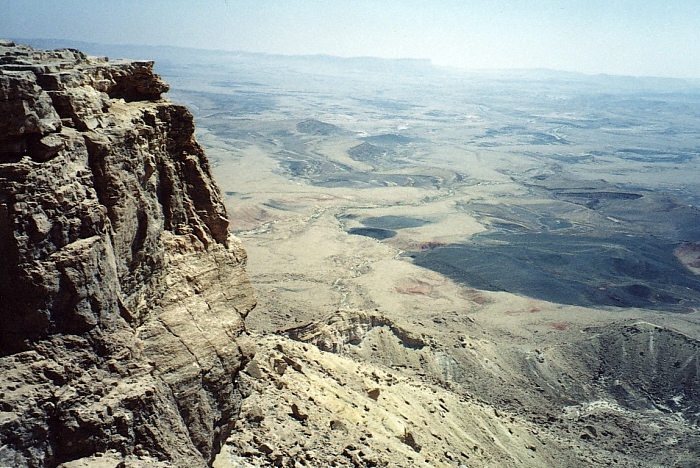 POURQUOI?
DÉSOBÉISSANCE!
13
35
34
24
33
30
9
28
25
8
31
5
26
29
27
40
32
4
6
3
10
23
22
39
7
2
21
16
15
20
19
38
18
14
17
11
1
36
12
37
MOÏSE
INCRÉDULITÉ!
Exode
Sinaï
M - C - C
KadèsBarné
40
40
Handbook pg. 26-29
3
24
MM
N(A)
H
MG
C
FE
B
MN
MN
J
MME
E
KB
U
MM
GP
MR
Deut. 32: 48-49
DECORER
        LA                                   
   SCÈNE
MOïSE
Exode
Sinai
M - C - C
KadèsBarné
40
40
Handbook pg. 26-29
25
MOïSE
Exode
Sinai
M - C - C
KadèsBarné
40
40
Deut. 34:1
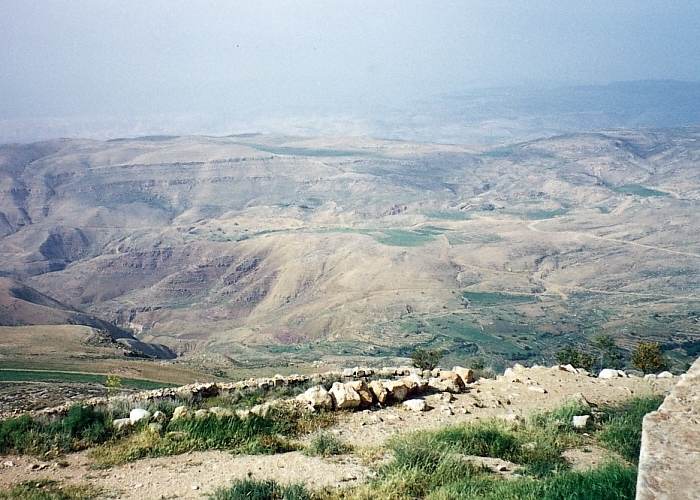 Regardant dans “Le Pays de Promèsse”                        Du Haut Mont Nébo
Handbook pg. 26-29
1
26
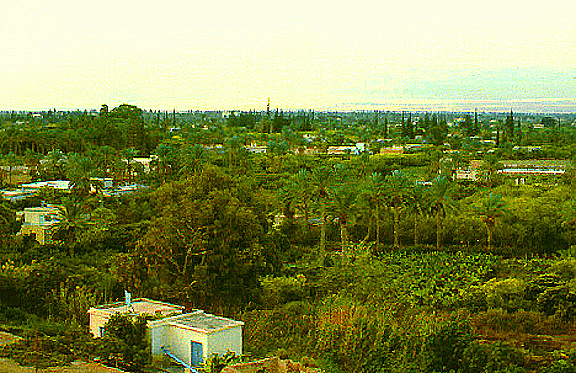 Mt. Nébo À partie du Jourdain
MOïSE
Exode
Sinai
M - C - C
KadèsBarné
40
40
Deut. 34:1
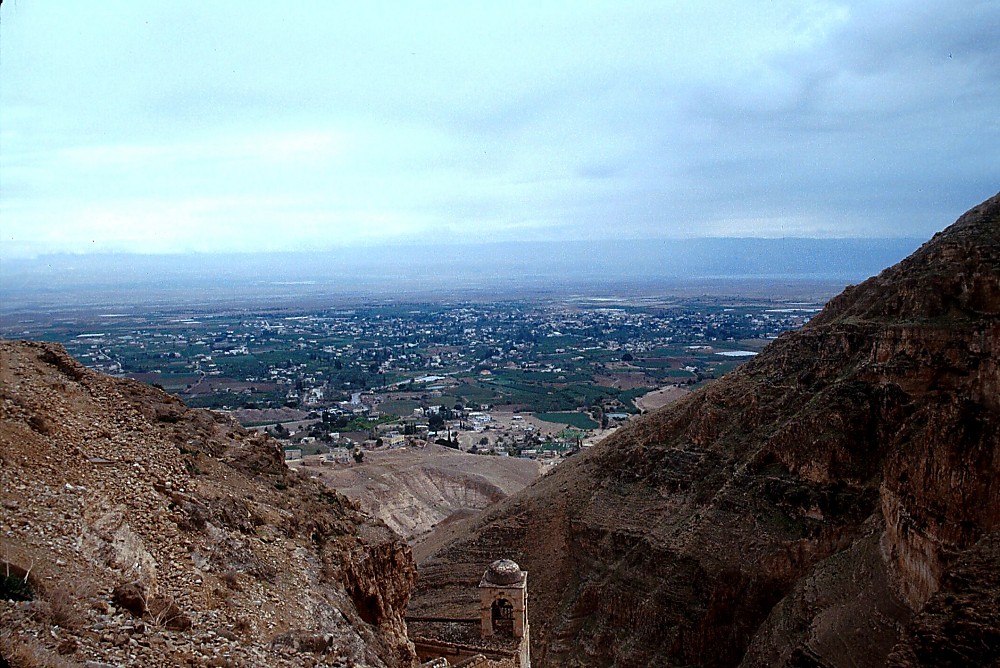 De Jéricho...
Regardant à travers le Fleuve Jourdain vers le Mt. Nébo
Handbook pg. 26-29
1
27
7
LC
Deut. 30: 1-10
MOÏSE
ca. 1500 A.C.
EXODE
SINAÏ
AJMJ
M - C - C
KADÈS BARNÉ
40
MOïSE
Exode
Sinai
5  SERMONS
M - C - C
KadèsBarné
40
40
5 Sermons
LE PAYS D’ALLIANCE
DEUTÉRONOME: DEXIÈME LOI!
LEUR HERITAGE UNIQUE NATIONALE!
COMMENT ILS VONT VIVRE
A UNE GÉNÉRATION NOUVELLE ET JEUNE
QUI SONT ILS!
QUI EST LEURS DIEU?
Handbook pg. 26-29
8
28
7
Deutéronome 30 
LE PAYS (PALESTINIEN) PROMÈSES
5 L'Éternel, ton Dieu, te ramènera dans le pays que possédaient tes pères, et tu le posséderas; il te fera du bien, et te rendra plus nombreux que tes pères.
MOÏSE
Exode
Sinaï
6 L'Éternel, ton Dieu, circoncira ton coeur et celui de vos descendants et tu aimeras l'Éternel, ton Dieu, de tout ton coeur et de toute ton âme, afin que tu vives. (NIV)
M - C - C
KadèsBarné
40
40
5 Sermons
Handbook pg. 26-29
2
29
MOÏSE
Exode
Sinaï
M - C - C
KadèsBarné
40
40
5 Sermons
L’Alliance d’ Abraham
(“L’Appelle”)
Genèse 12:1-3
POSTÉRITÉ
BÉNÉDICTION
PAYS
PAYS
Deutéronome
30:1-10
30
7
CRÉATION
1er Homme et Femme
1st Sin
1er Evangel
1ere Famille
1ere Meutre
Deluge/l’Arc en ciel
Tour
AC
LC
ABRAHAM
L’APPELLE
L - S - B
I - I
J - E
12
JOSEPH
MOïSE
Esclavage
Exode
430
Sinaï
M - C - C
KadèsBarné
MOïSE
40
40
Exode
5 Sermons
Sinaï
M - C - C
KadèsBarné
40
40
5 Sermons
Gen. 1- Deut. 34
ANARCHIE
C
(1000 A.C.)
ROYAUTÉ
C 7 S J
3 SOCIETIÉS
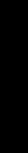 CAPTIVITÉ
7 = 4 + 3
4 PERSONES
(500 A.C.)
SILENCE
S
S
JÉSUS
J
JOSUÉ
31
7
AJMJ
?
Josué. 1:1
La
QUARTRIÈME 
des
4 PERSONES
est:
32
7
Josué. 1:1
AJMJ
La QUATRIÈME 
des
4 PERSONES
est:
“JOSUÉ”
33
Josué. 1:1
DATE APPROXIMATÉE  :

ABRAHAM-JOSEPH	  	2000 A.C.

MOÏSE-JOSUÉ	  		1500 A.C.
34
7
CRÉATION
ABRAHAM
ABRAHAM
ABRAHAM
JOSEPH
ABRAHAM
MOÏSE
JOSUÉ
ANARCHIE
ROYAUTÉ
CAPTIVITÉ
SILENCE
JÉSUS
Josué. 1:1
“A                            Jouer  
        Mon                      Jouet”
Handbook pg. 29-31
35
7
Josué. 1:1
JOSUÉ
AJMJ
JOSUÉ
Handbook pg. 29-31
36
Josué. 1:4
DECORER
        LA                                   
   SCÈNE
MM
LA PROMÈSSE DE DIEU À JOSUÉ:
N(A)
H
DU DÉSERT AU LIBAN…
MG
C
FE
B
J
MN
JOSUÉ
MME
E
U
KB
...DE L’EUPHRATE À “LA GRANDE MER”
MM
GP
MR
Handbook pg. 29-31
2
37
LE PAYS
Josué. 1:11
DECORER
        LA                                   
   SCÈNE
MM
N(A)
H
“JOSUÉ…
DEVANCE
 POUR 
POSSÉDER LE
 PAYS!”
MG
C
FE
B
J
MN
JOSUÉ
MME
E
U
KB
MM
GP
MR
Handbook pg. 29-31
38
LE PAYS
Josué. 1:11
DECORER
        LA                                   
   SCÈNE
MM
N(A)
H
MG
DU MT. NÉBO… JOSUÉ ET SES HOMMES DOIVENT CROISER
LE FLEUVE JOURDAIN
C
FE
B
J
MN
JOSUÉ
MME
Jéricho/Aï
E
U
KB
MM
GP
MR
Handbook pg. 29-31
39
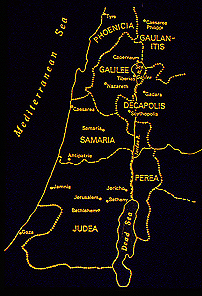 Josué. 1:16
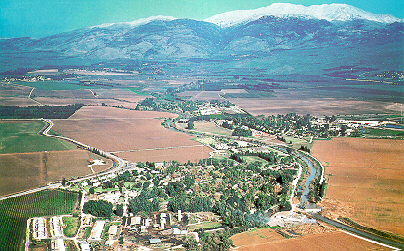 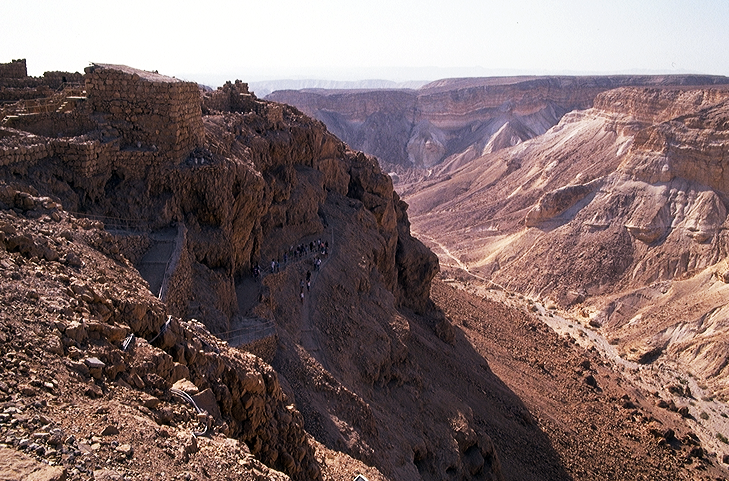 La Conquérance Géographic de Josué...
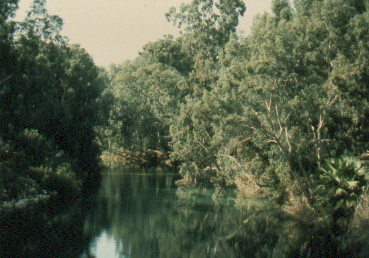 JOSUÉ
Jéricho/Aï
Handbook pg. 29-31
4
40
7
Josué. 6-8
JOSUÉ
JÉRICHO / AÏ
AJMJ
JOSUÉ
Jéricho/Aï
Handbook pg. 29-31
41
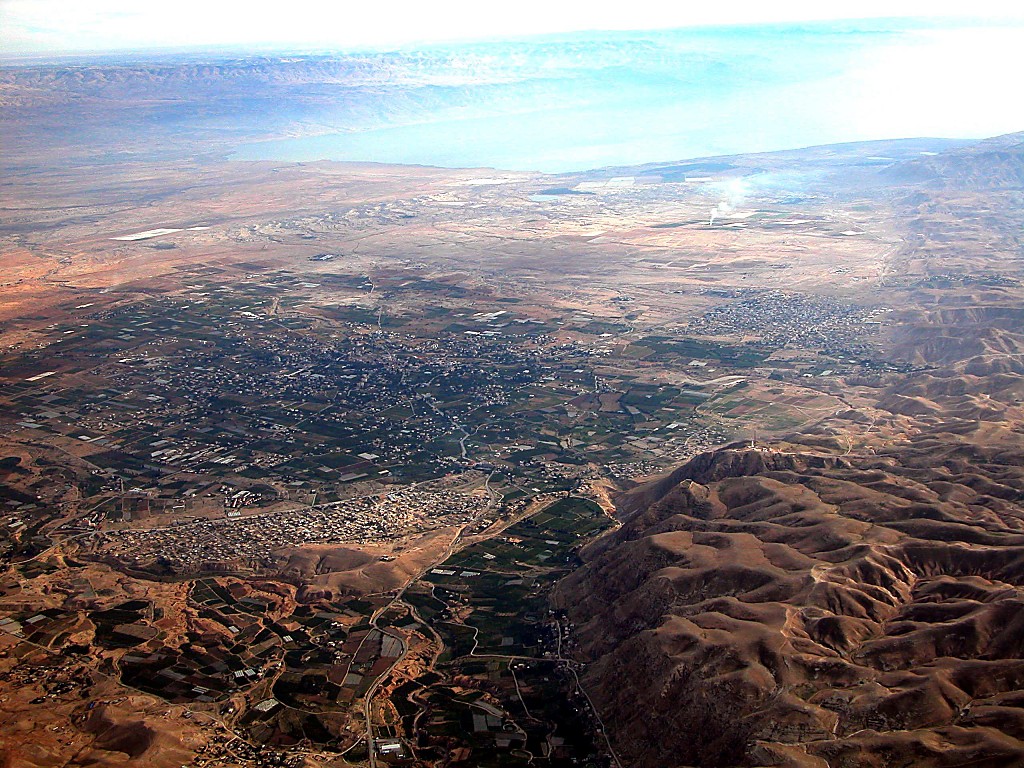 MER MORTE
FLEUVE JOURDAIN
JÉRICHO MODERNE
JOSUÉ
Jéricho/Aï
ANCIENT JÉRICHO
Du Jéricho...
Régardant à Travers le Fleuve Jourdain
Handbook pg. 26-29
42
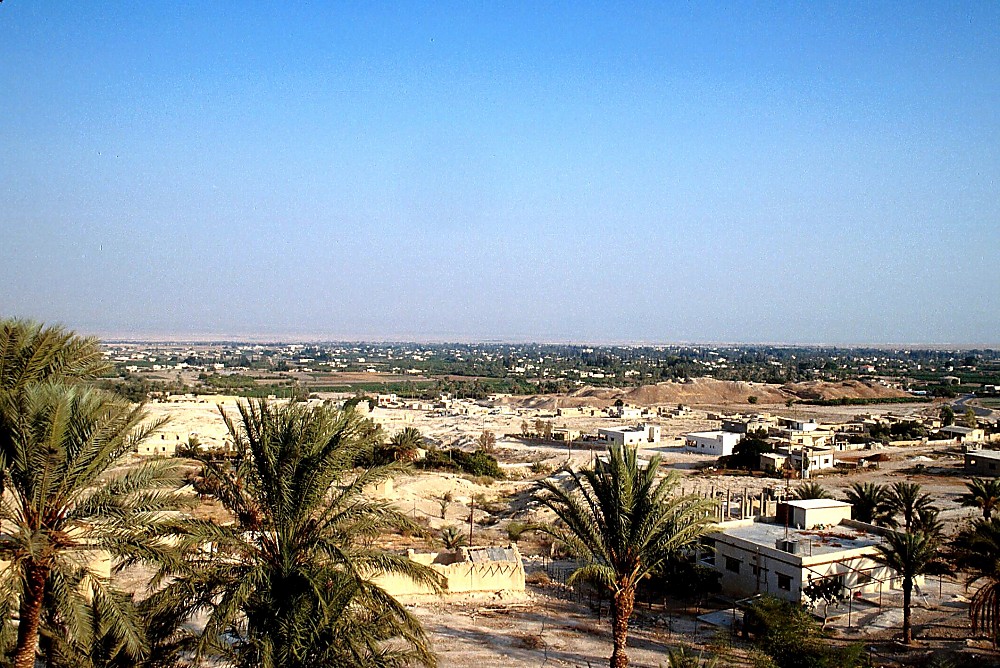 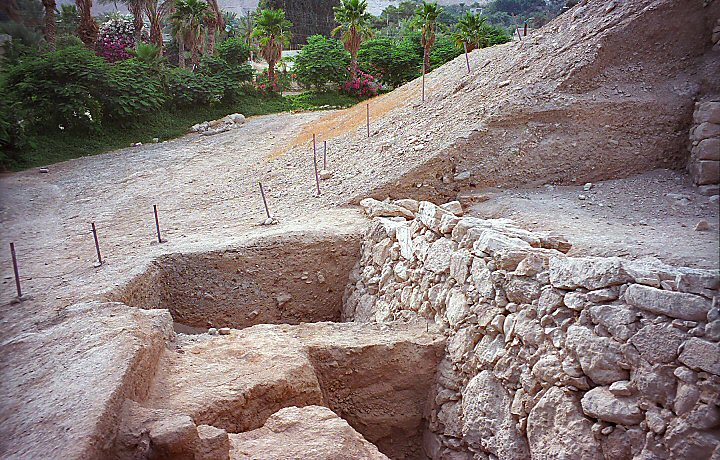 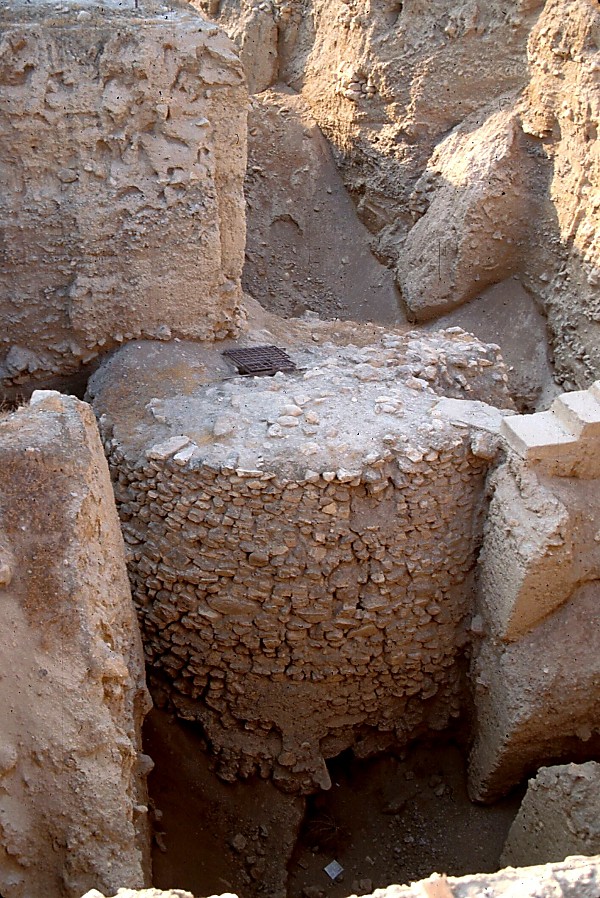 JOSUÉ
Jéricho/Aï
Jéricho: Ses Ancients Rémains
Handbook pg. 29-31
1
43
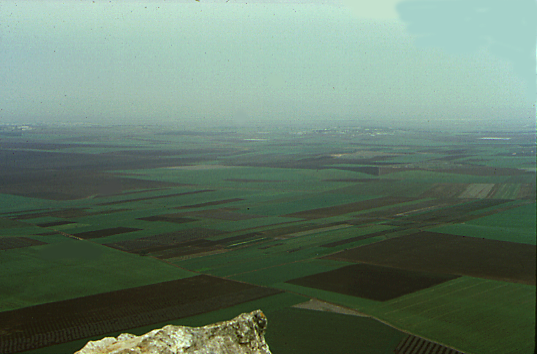 De La Vallée de Jizréel du Mont Tabour
Josué. 17:16
7
JOSUÉ
Jéricho/Aï
Voici le Lait et le Miel !
Handbook pg. 29-31
44
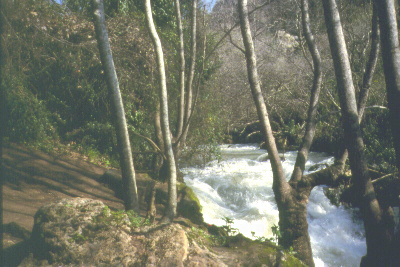 …de Dan au Nord...
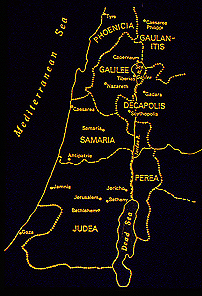 À travers sept ans de querre dure…
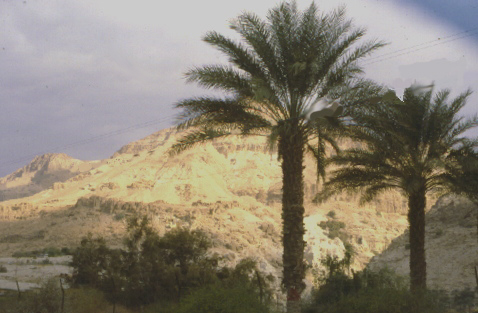 JOSUÉ
Jéricho/Aï
…de Beth-Schéan au Sud...
Handbook pg. 29-31
2
45
7
Josué 14:5
JOSUÉ
JÉRICHO / AÏ
LE PAYS PARTAGÉ
AJMJ
JOSUÉ
Jericho/Aï
Le Pays Partagé
Handbook pg. 29-31
46
7
DESCENDANTS DE JOSEPH
MANASSÉ
MANASSÉ
Josué. 13:1-21:  13:43
La Grande Mer
NEPHTALI
ASER
ZABULON
Mer de   	  Galilée
Chaque tribu s’est installé, étant prêt d’apprendre dans le nouveau pays de l’héritance d’Abraham’
Mt. Tabor
Mt. Carmel
ISSACAR
LE PAYS DE  CANAAN FUT PARTAGÉ!
Mt. Gilboa
JOSUÉ
ÉPHRAÏM
Jéricho/Aï
Le Pays Partagé
DAN
BENJAMIN
GAD
LÉVI:  Que des villes pour y vivre; ils sont chargés pour le Tabernacle!
Hébron
JUDA
RUBEN
Mer Morte
SIMÉON
Handbook pg. 29-31
13
47
7
MANASSÉ
MANASSÉ
Juges 17:6
La Grande Mer
NEPHTALI
ASER
ZABULON
“ Chacun faisait ce qui lui semblait bon.”
ISSACAR
JOSUÉ
ÉPHRAÏM
Jéricho/Aï
Pays Partagé
DAN
BENJAMIN
GAD
LÉVI:  Que des villes pour y vivre; ils sont chargés pour le Tabernacle!
JUDA
RUBEN
SIMÉON
Handbook pg. 29-31
48
DATE APPROXIMATÉE  :

ABRAHAM-JOSEPH	  	2000 A.C.

MOÏSE-JOSUÉ	  		1500 A.C.
JOSUÉ
Jéricho/Aï
Pays Partagé
49
7
CRÉATION
1er Homme et Femme
1st Sin
1er Evangel
1er Famille
1er Meutre
Deluge/l’Arc en Ciel
Tour
ABRAHAM
L’Appelle
L - S - B
I - I
J - E
12
JOSEPH
Esclavage
430
MOÏSE
Exode
Sinaï
M - C - C
KadèsBarné
40
40
5 Sermons
JOSUÉ
Jéricho/Aï
Pays Partagé
Gen 1 - Josué 24
ANARCHIE
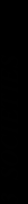 C
(1000 A.C.)
ROYAUTÉ
(2000 B.C.)
AC
C 7 S J
3 SOCIETÉS
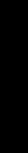 CAPTIVITÉ
JOSUÉ
7 = 4 + 3
Jéricho/Aï
Pays Partagé
4 PERSONES
(1500 A.C.)
(500 A.C.)
SILENCE
S
S
JÉSUS
LC
J
2
50
avoir cette presentation gratuitement
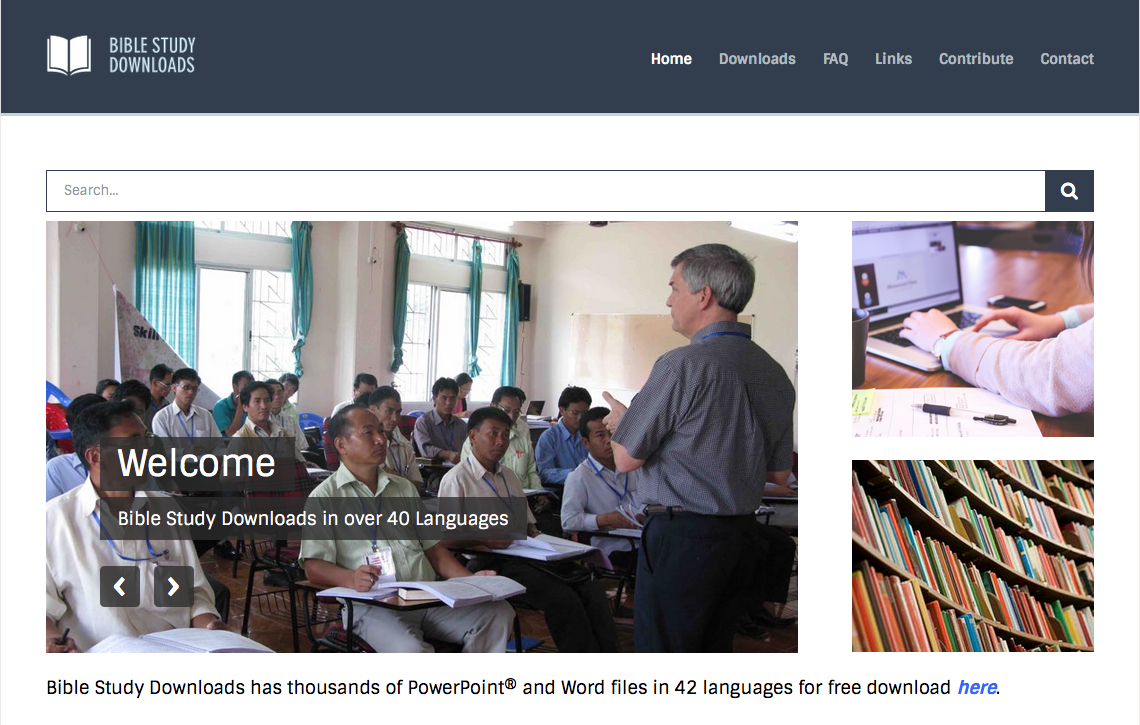 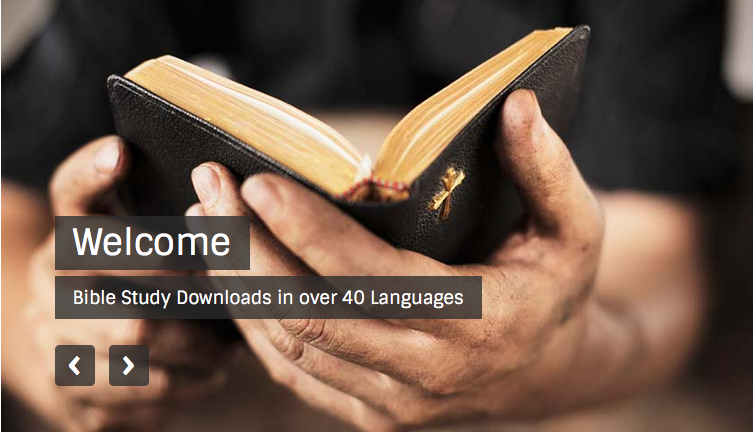 La Bible…En Base • BibleStudyDownloads.org
[Speaker Notes: The Bible…Basically (bb)]